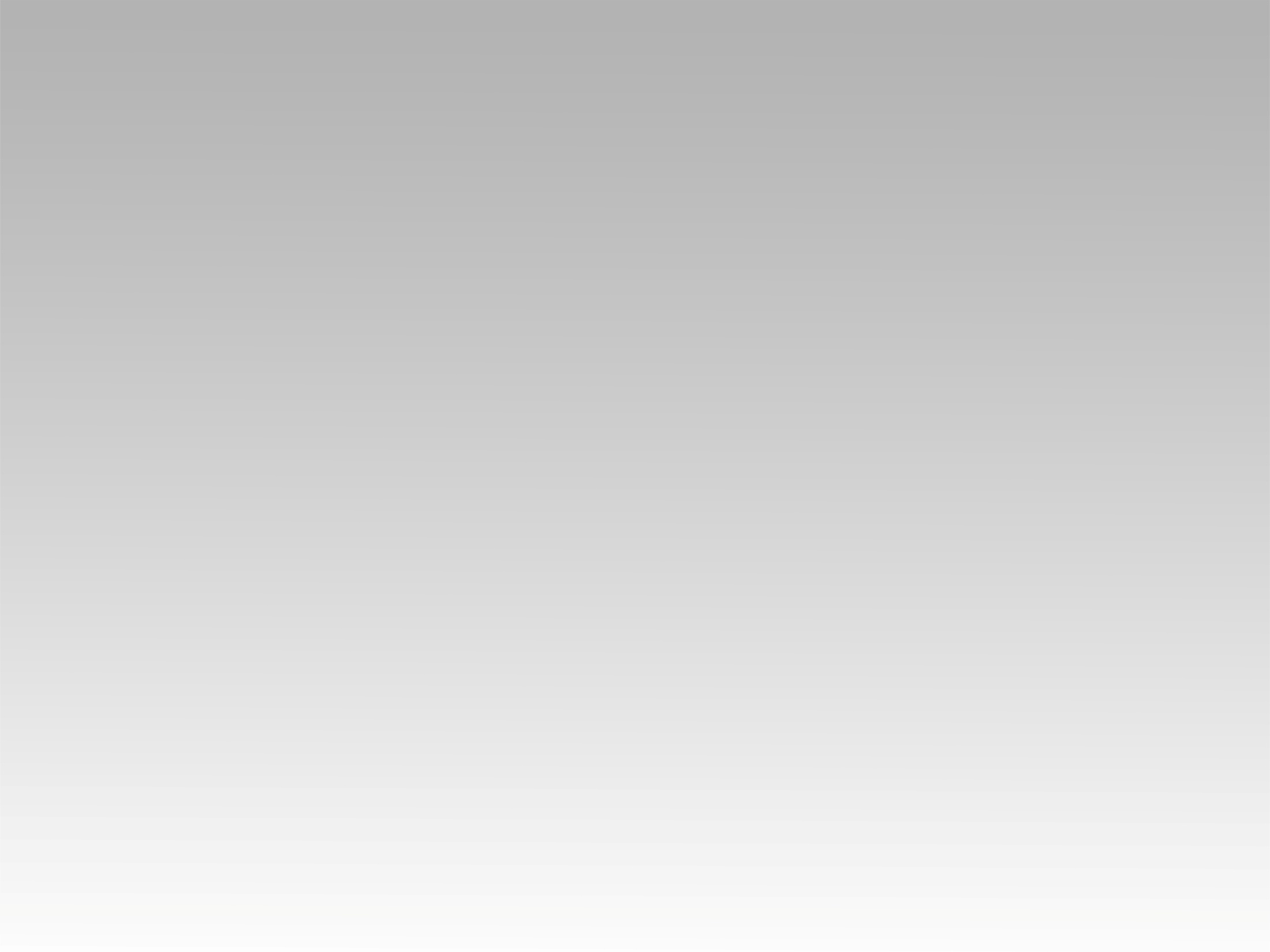 تـرنيـمـة
يوم ما قابلتك
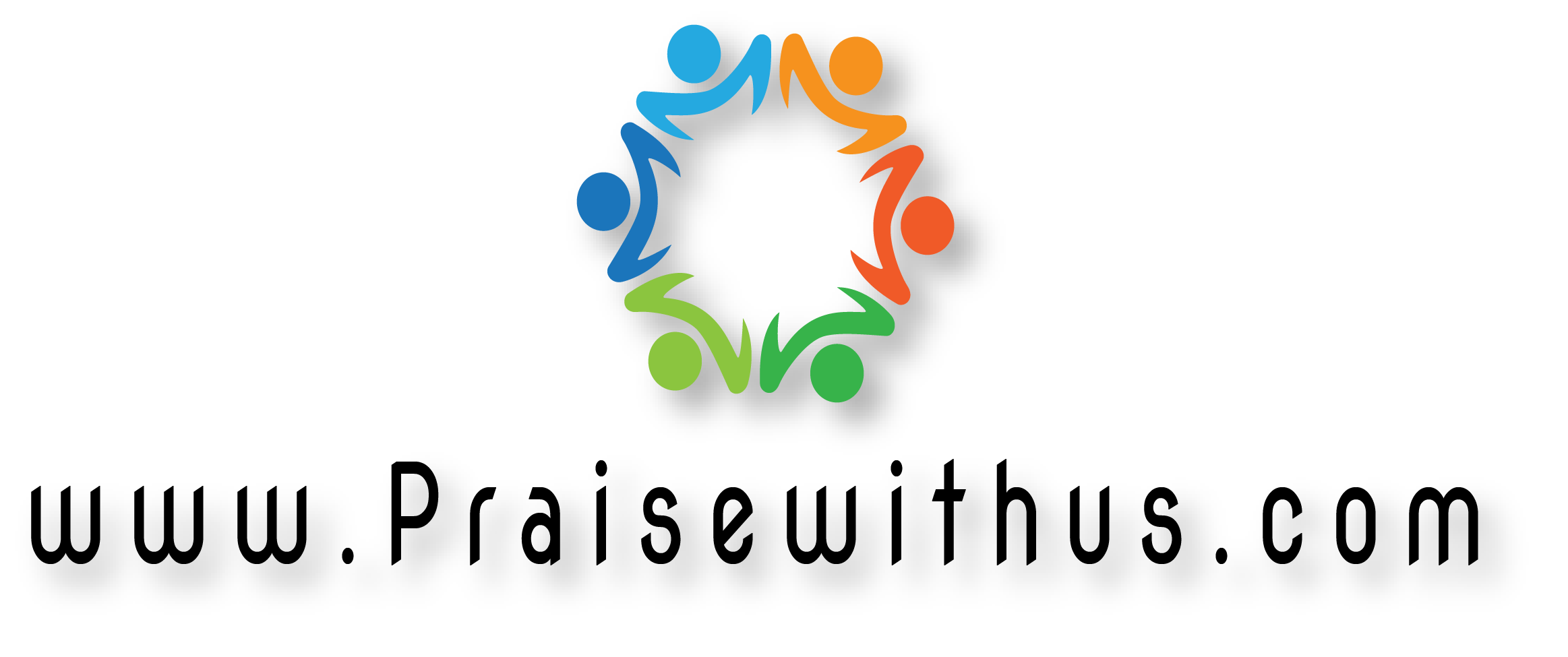 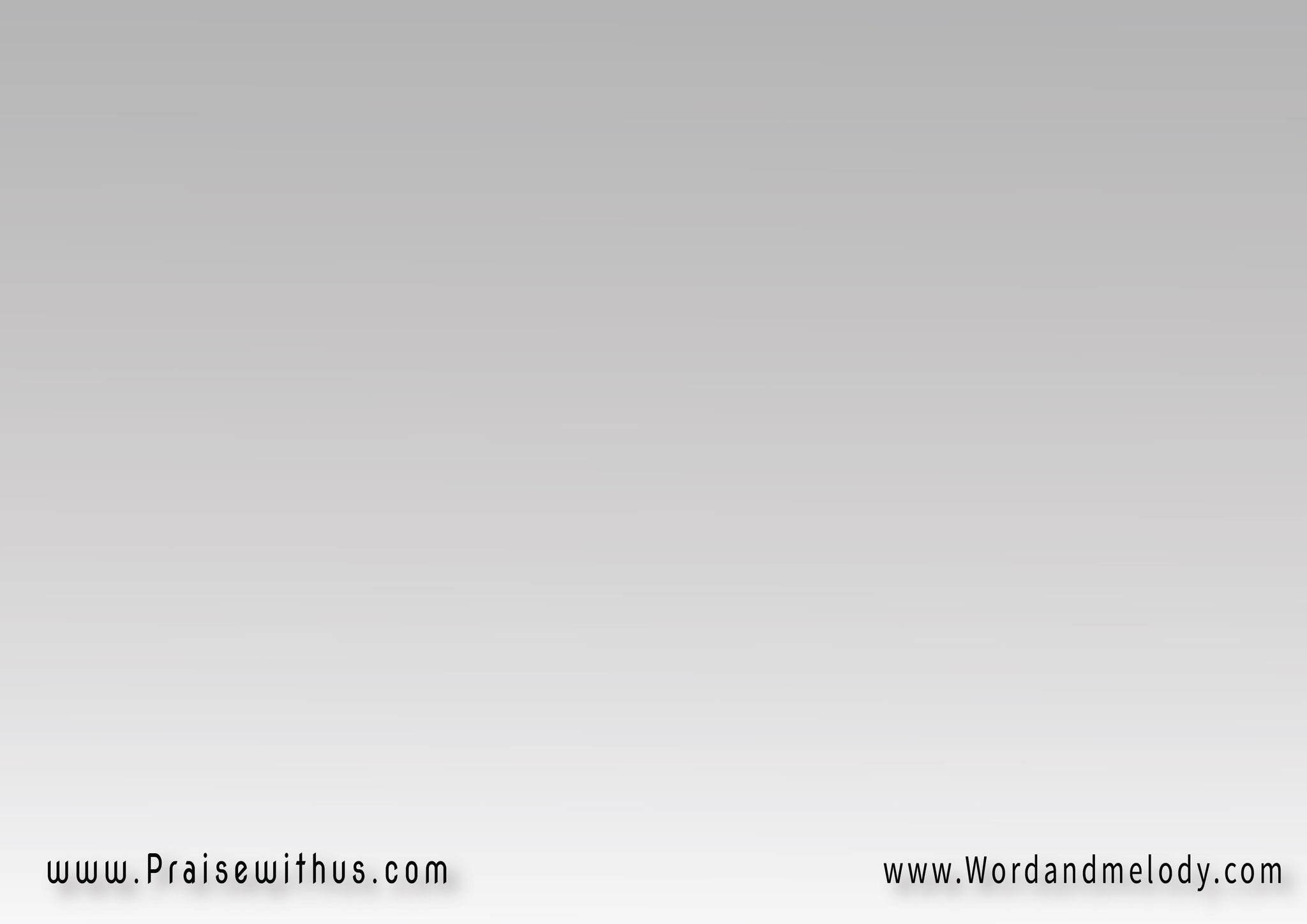 يوم ما قابلتك 
يوم ما عرفتكأسعد أسعد 
أسعد أيام عمري
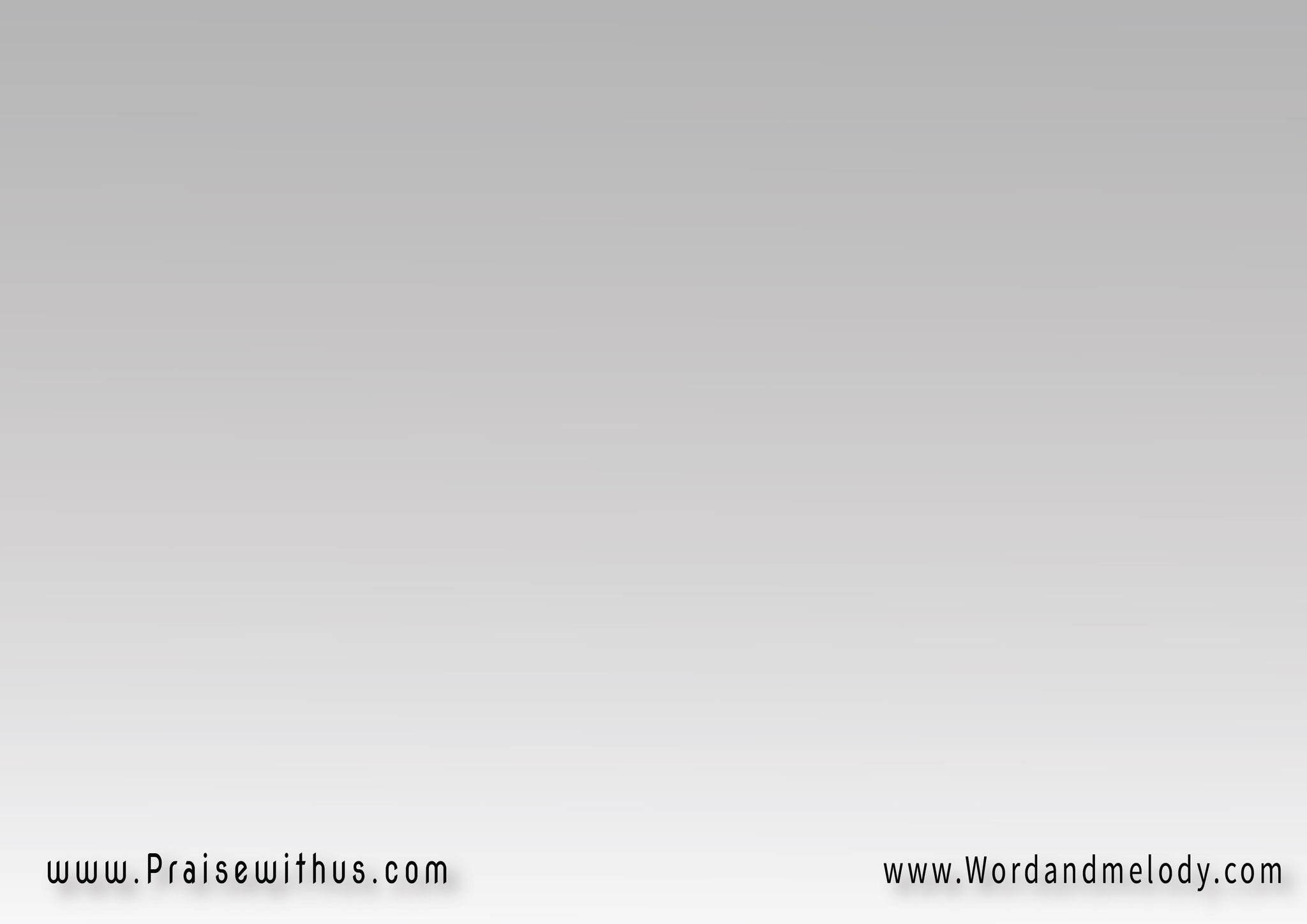 يوم ما سمعتـــــك   
يوم ما أطعتــــــك   
أعظم أعظم أعظم 
أيــام عــمـــــــري
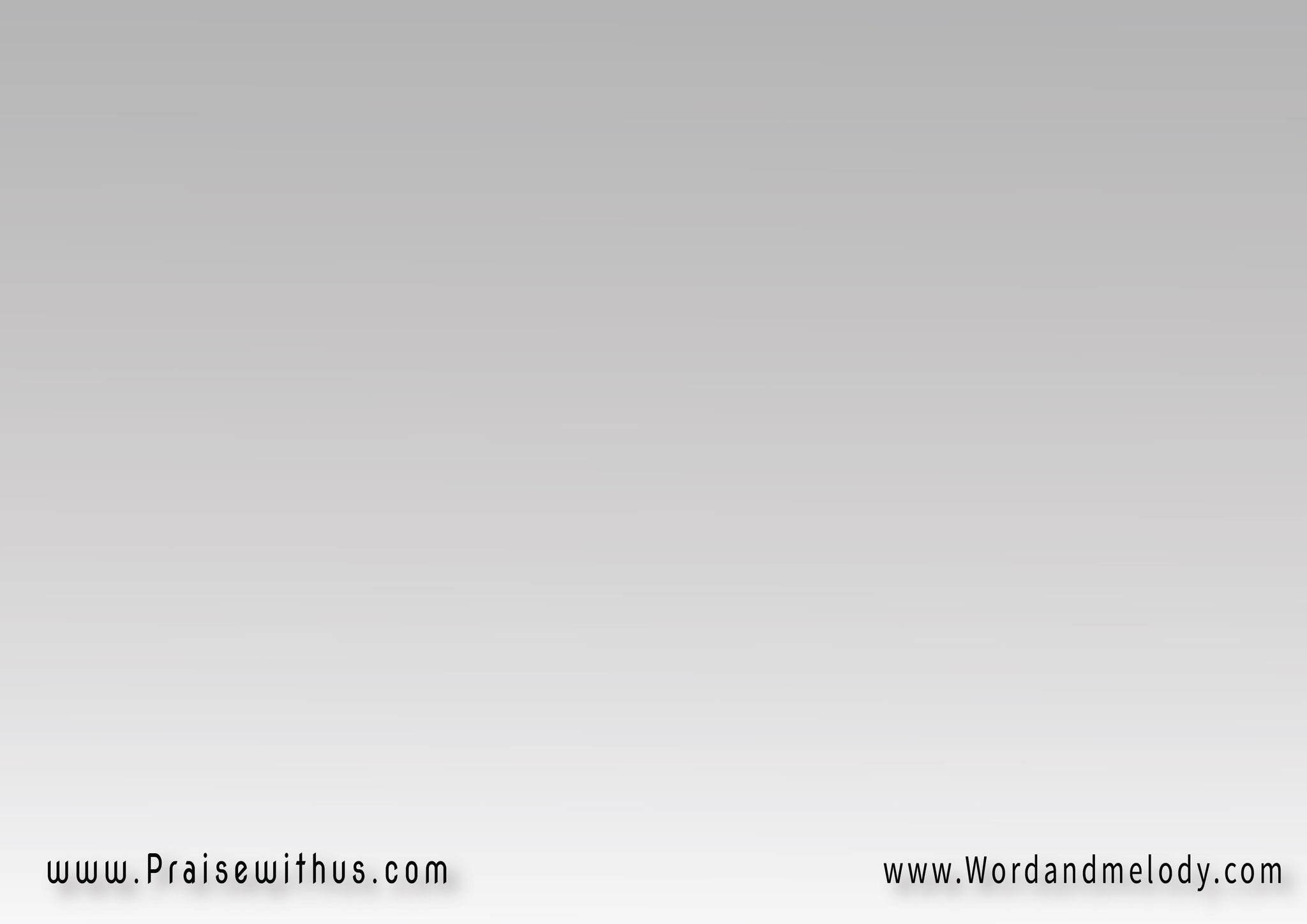 يوم ما رأيتك 
يوم ما ناديتك
أجمل أجمل أجمل 
 أيـــــام عــمــــــري
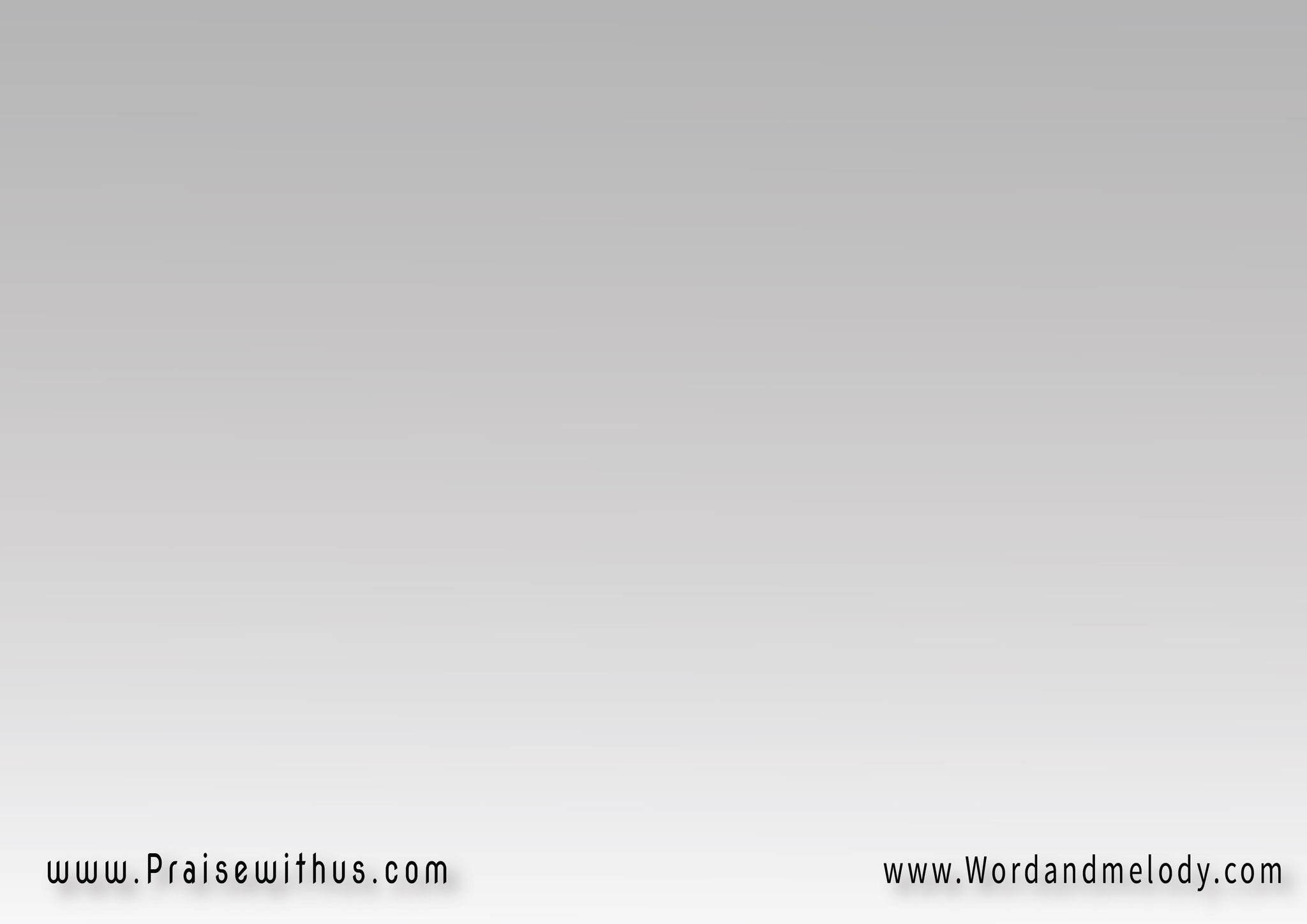 يوم حلولك 
في بروحك
أقـدس أقـدس 
أقدس أيام عمري
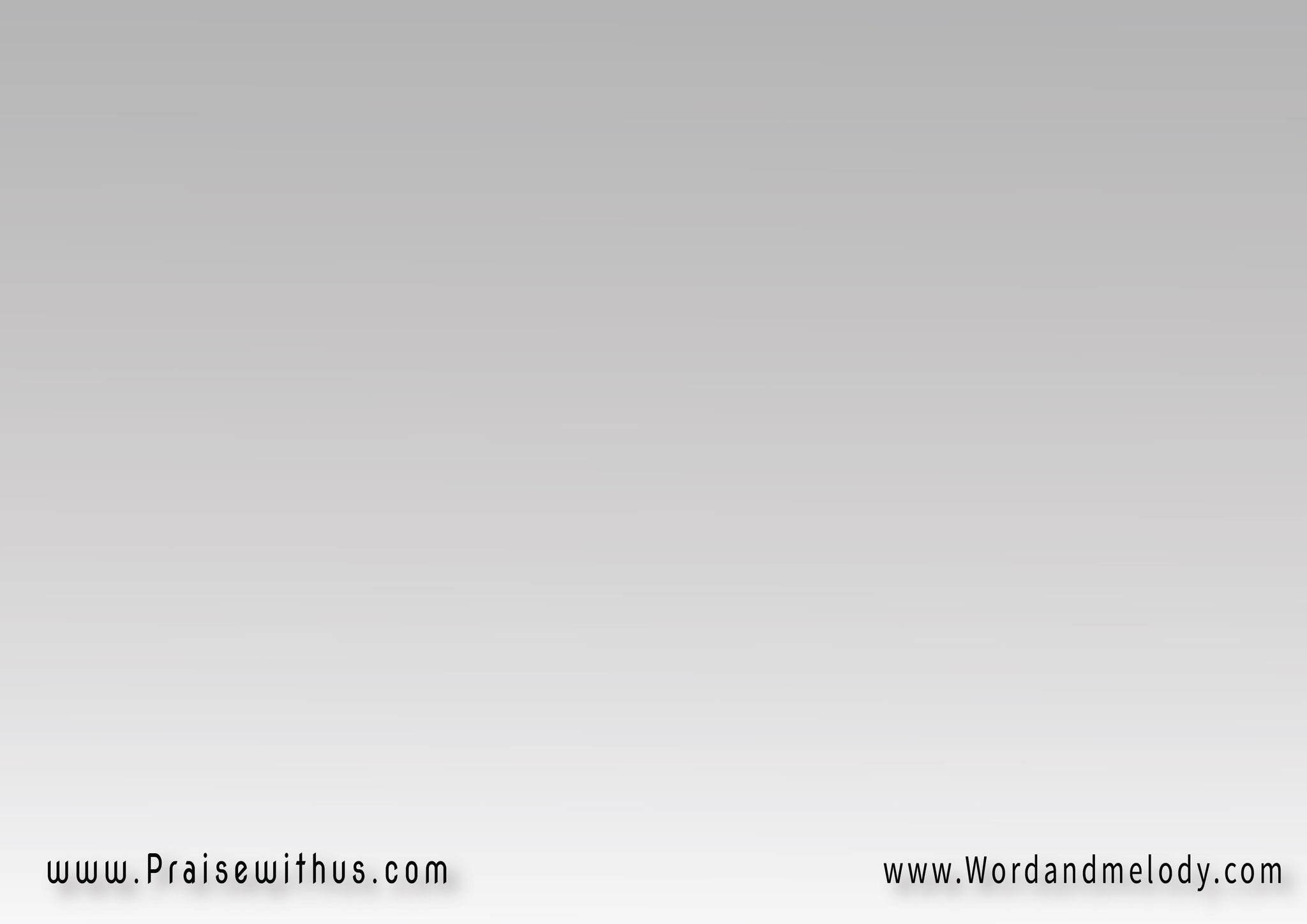 يوم ما عبدتكيوم ما خدمتكأروع أروعأروع أيام عمري
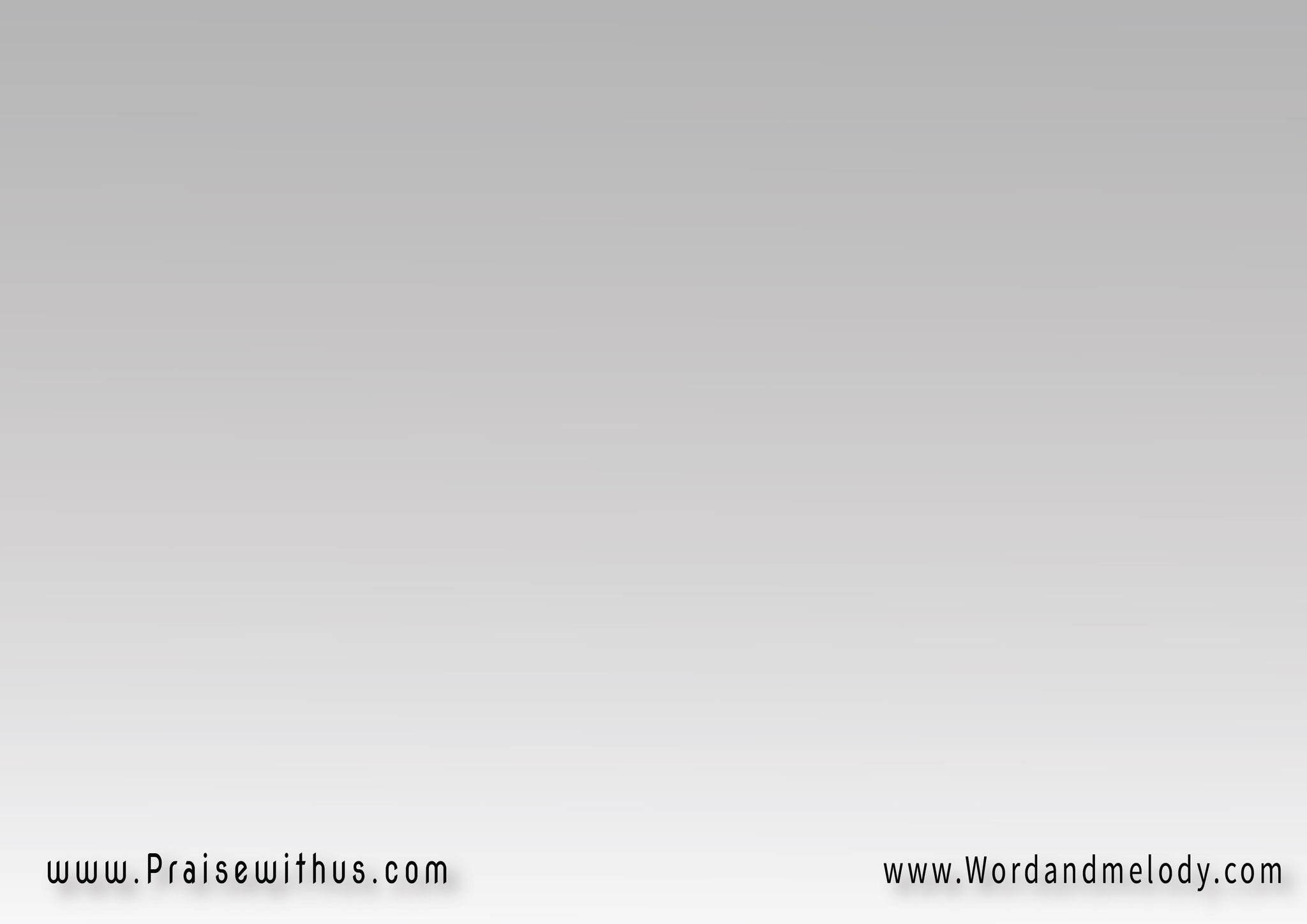 يوم ما هاتيجيومعاك ها تاخدنيأمجــــد أمجـــــدأمجد أيام عمري
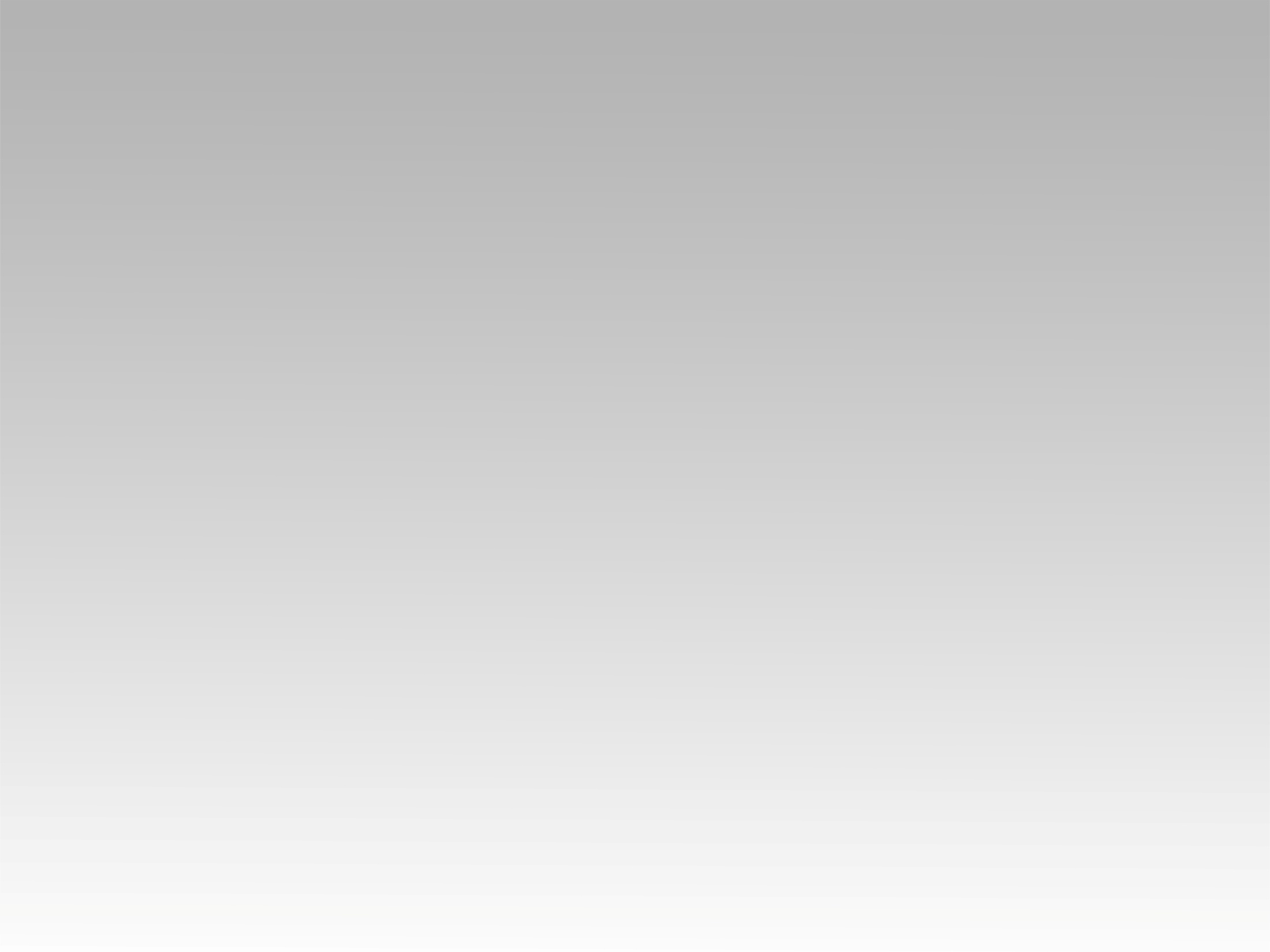 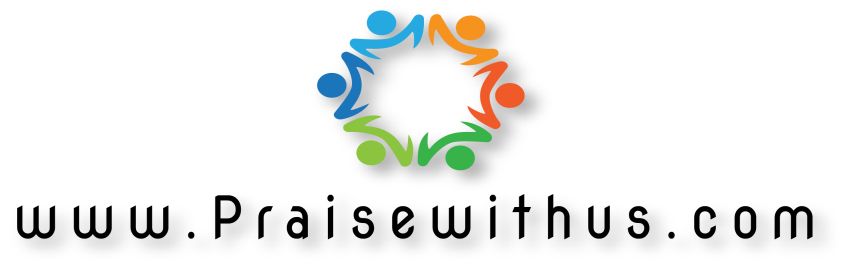